«З.Г. Мурзагулова атындағы «Даналық» жоғары медициналық колледжі» БМ
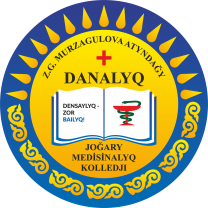 Тақырыбы: «Науқаспен, оның туыстарымен, денсаулық сақтау саласының әр түрлі мамандарымен тиімді қарым-қатынас орнатудың жалпы ерекшеліктері».


Оқытушы: Толеуова Н.Б.




Астана, 2024ж.
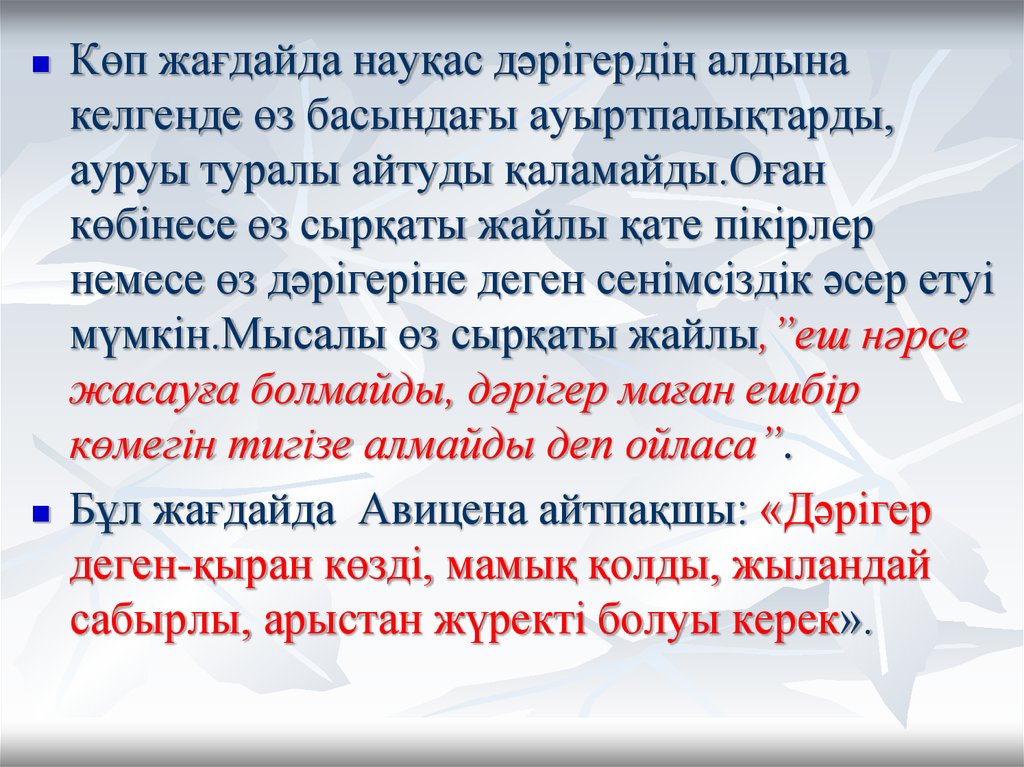 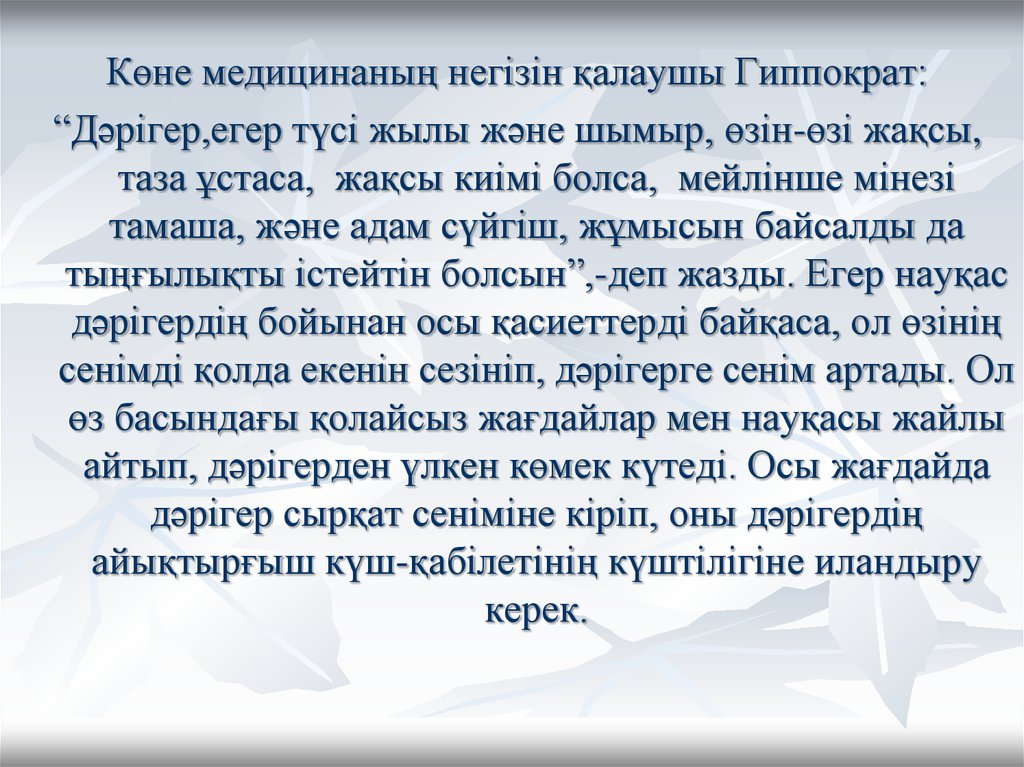 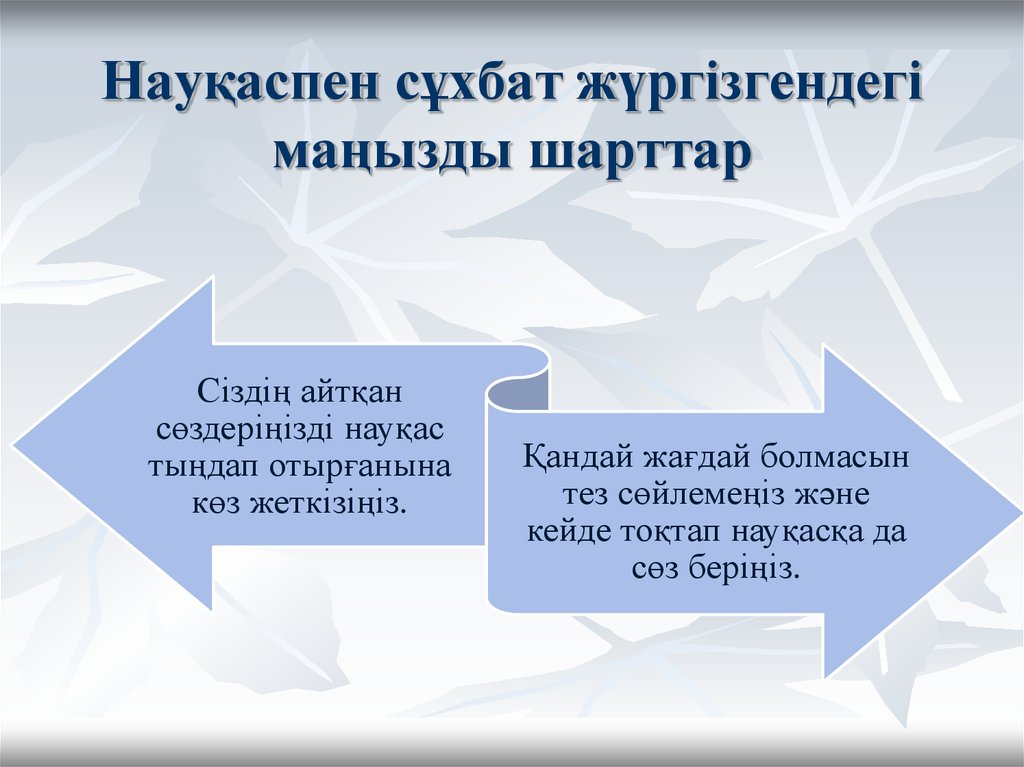 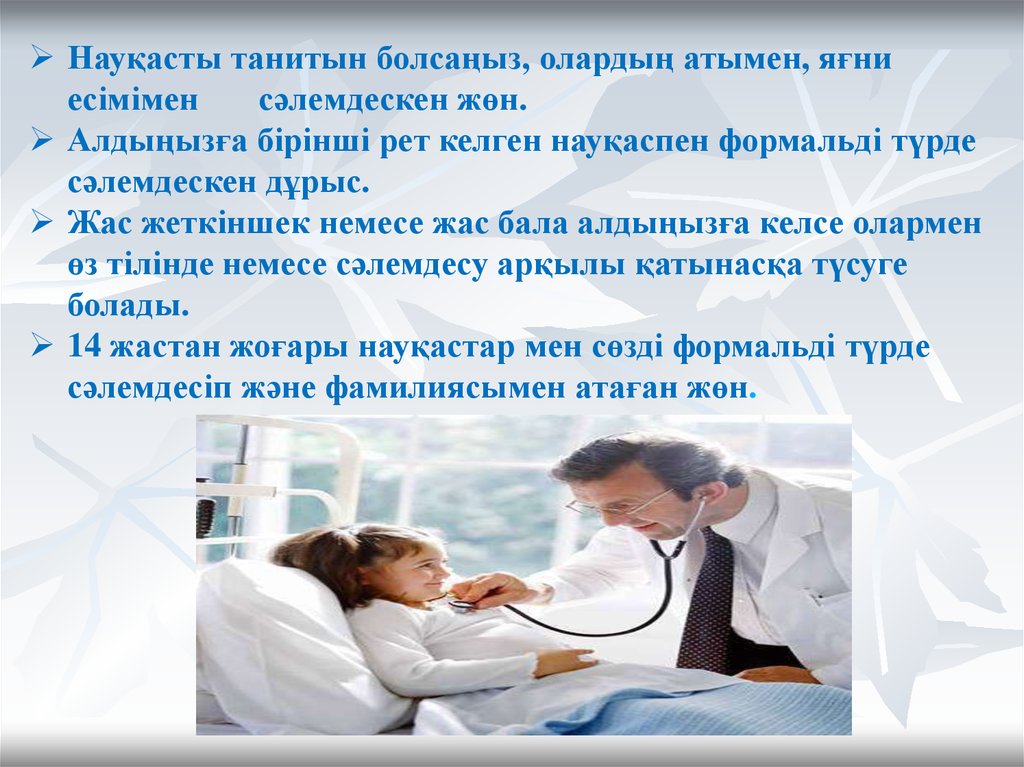 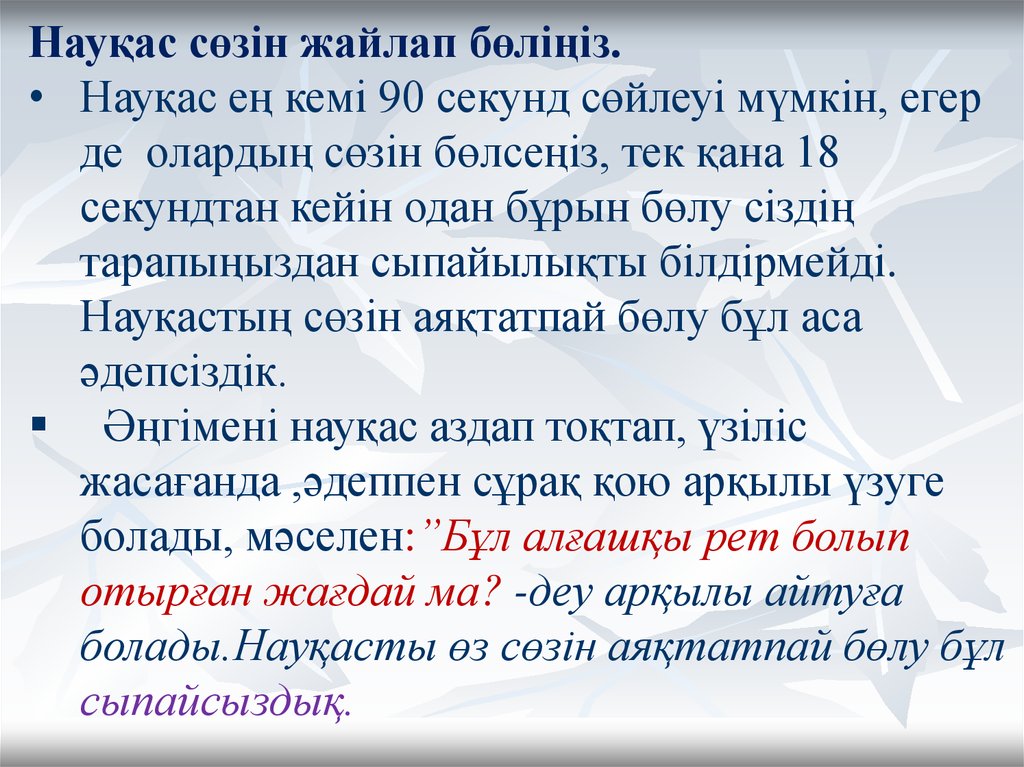 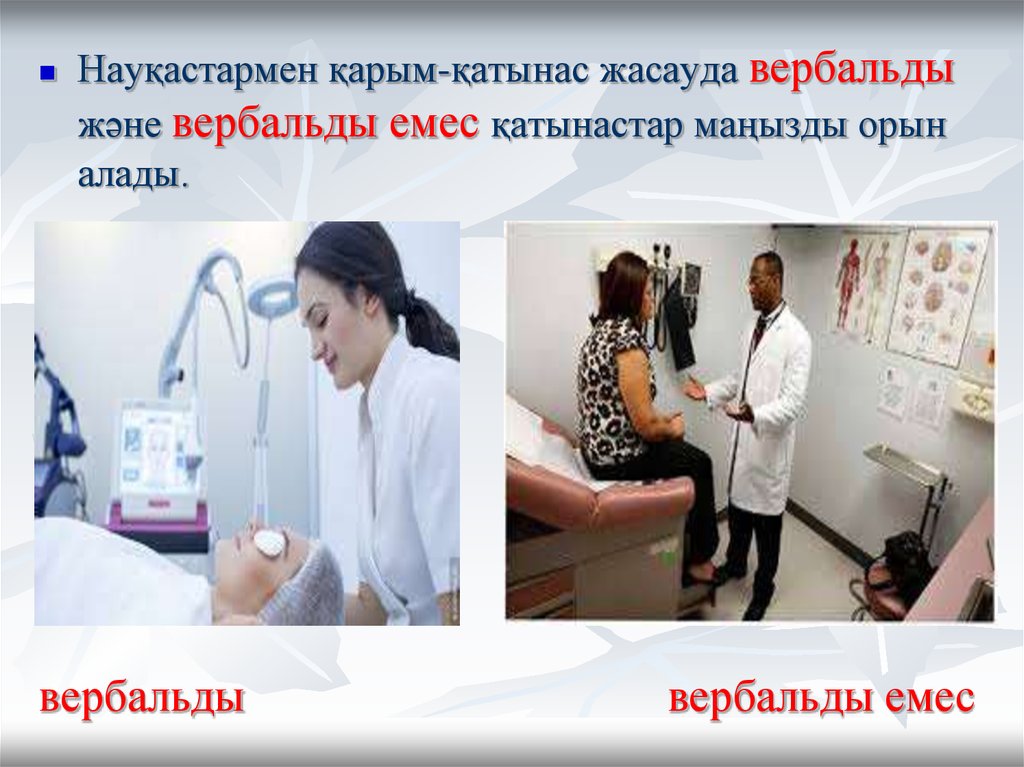 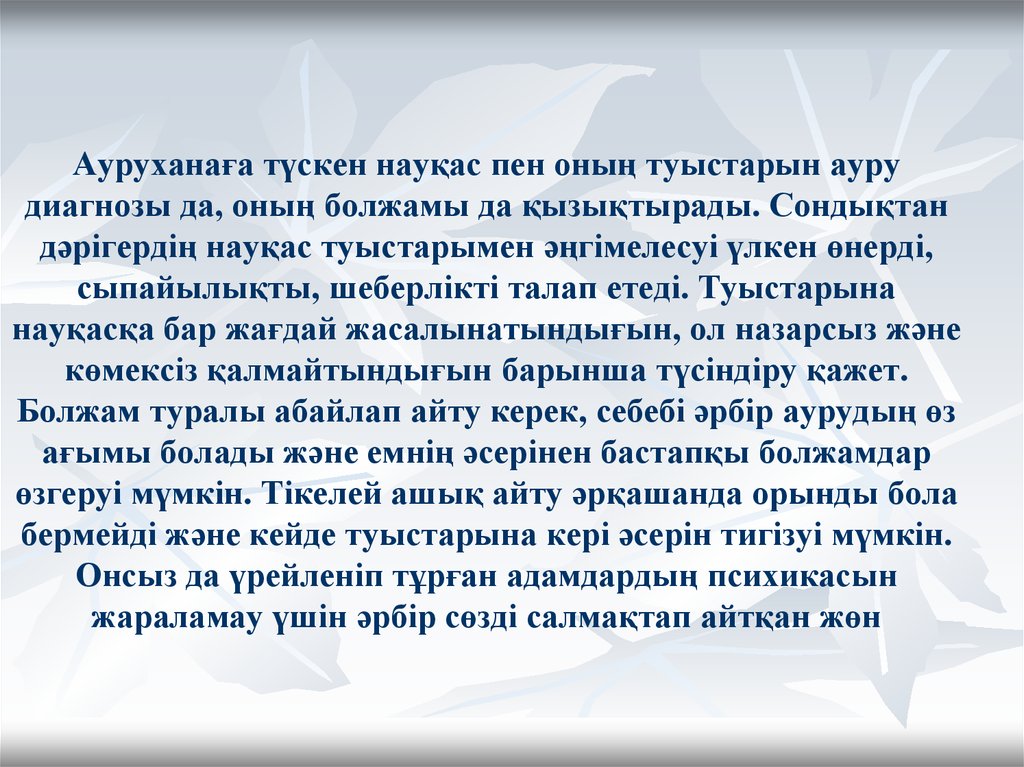 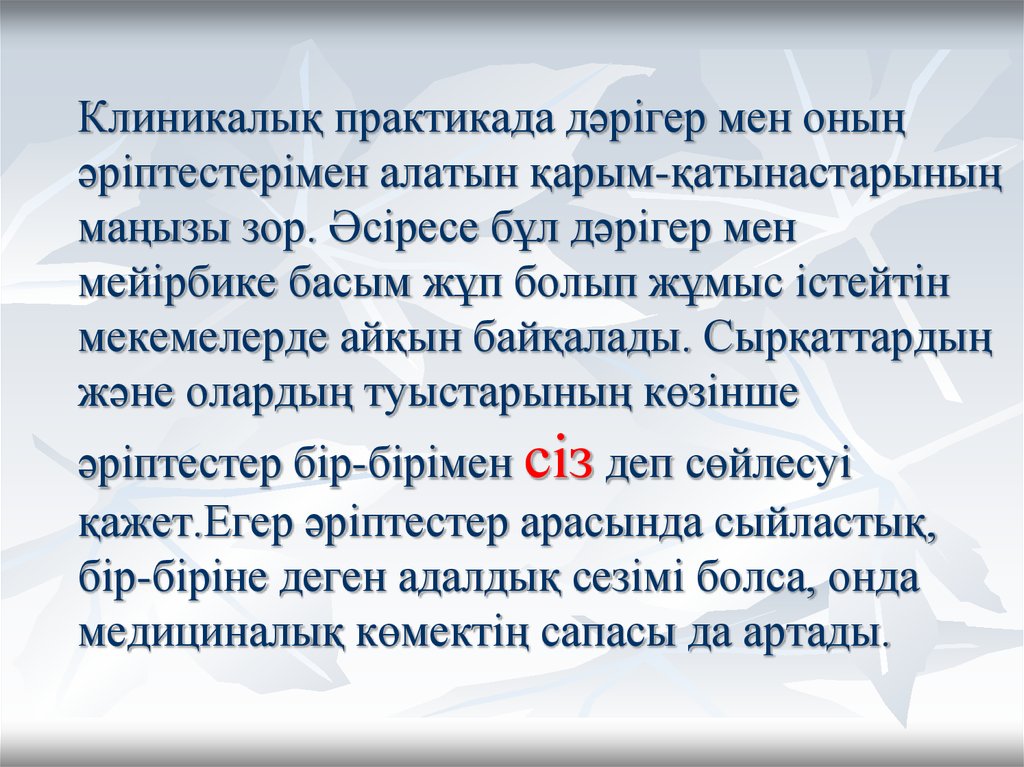 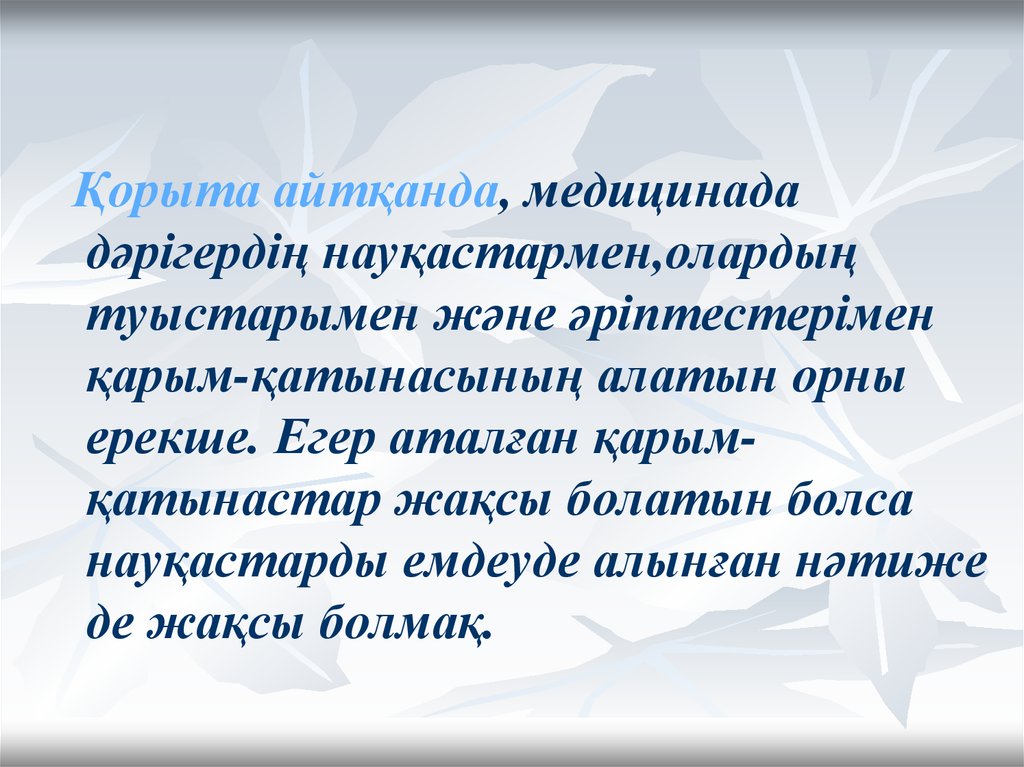 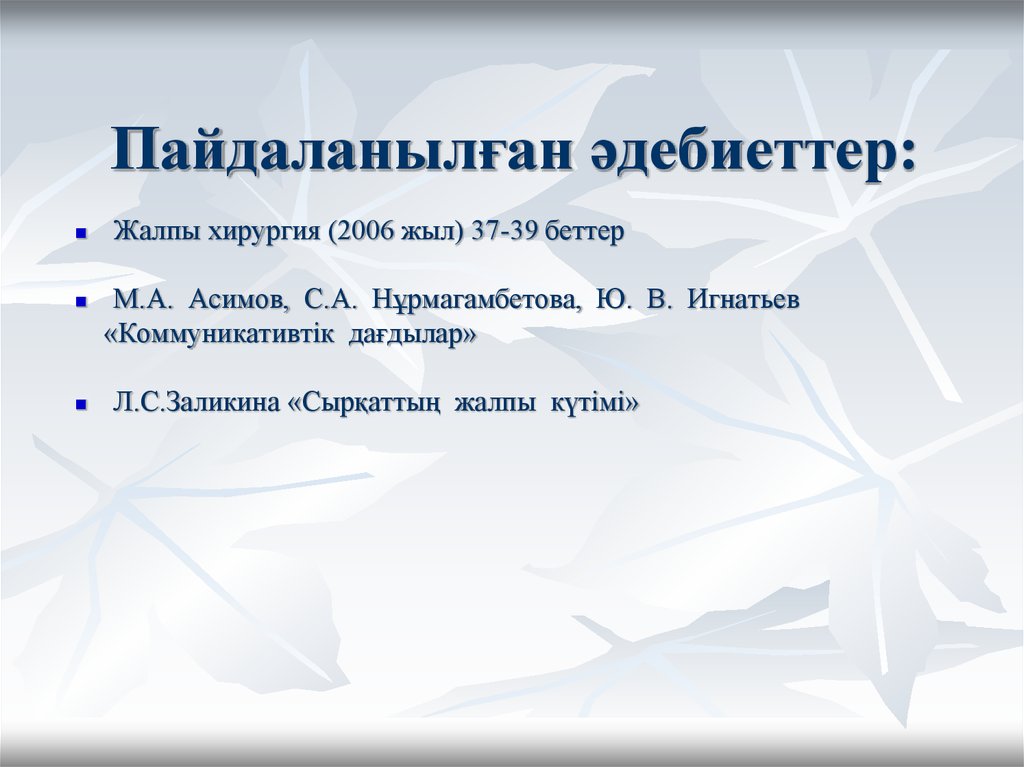